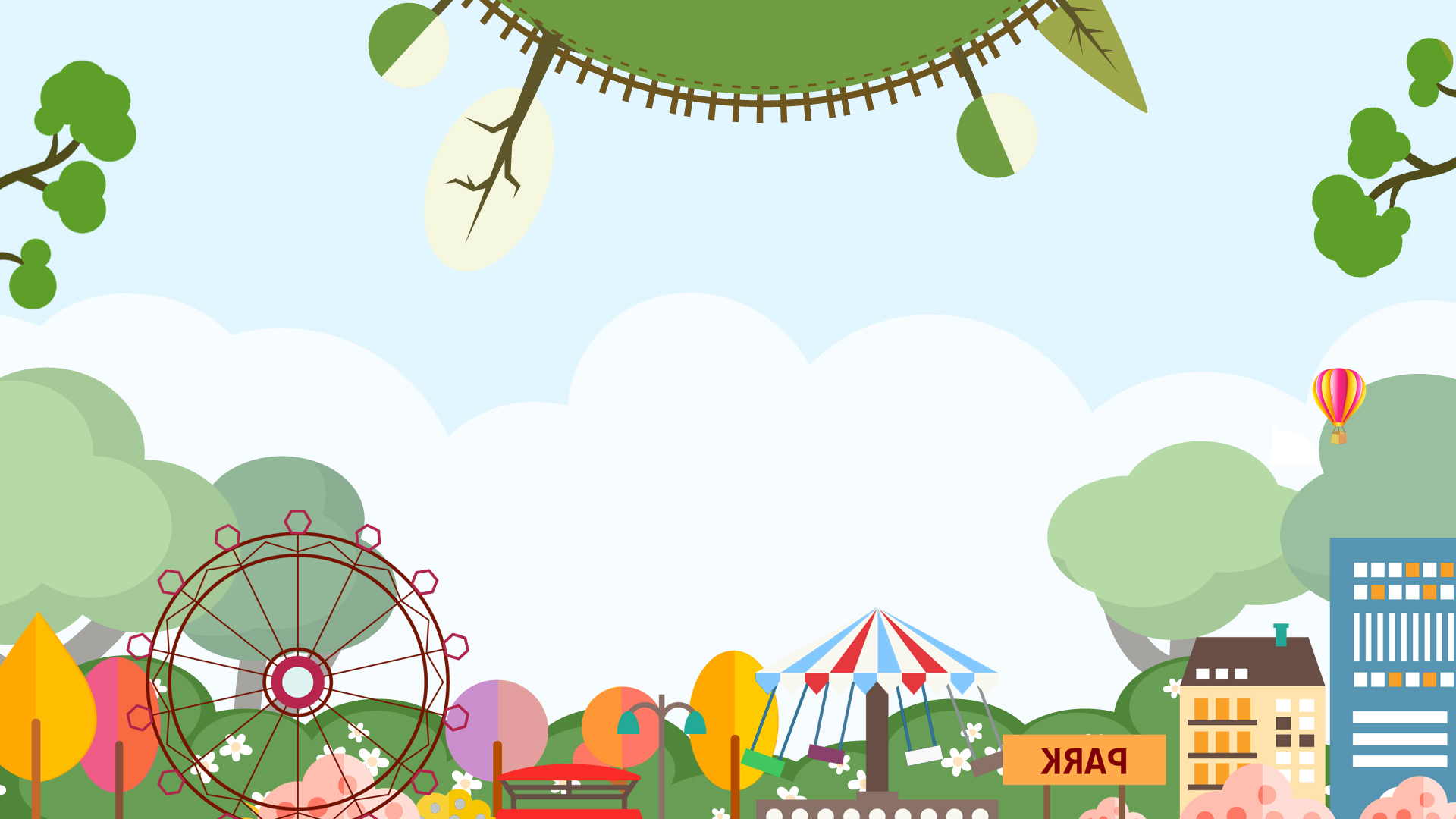 Chào mừng thầy cô 
và các em
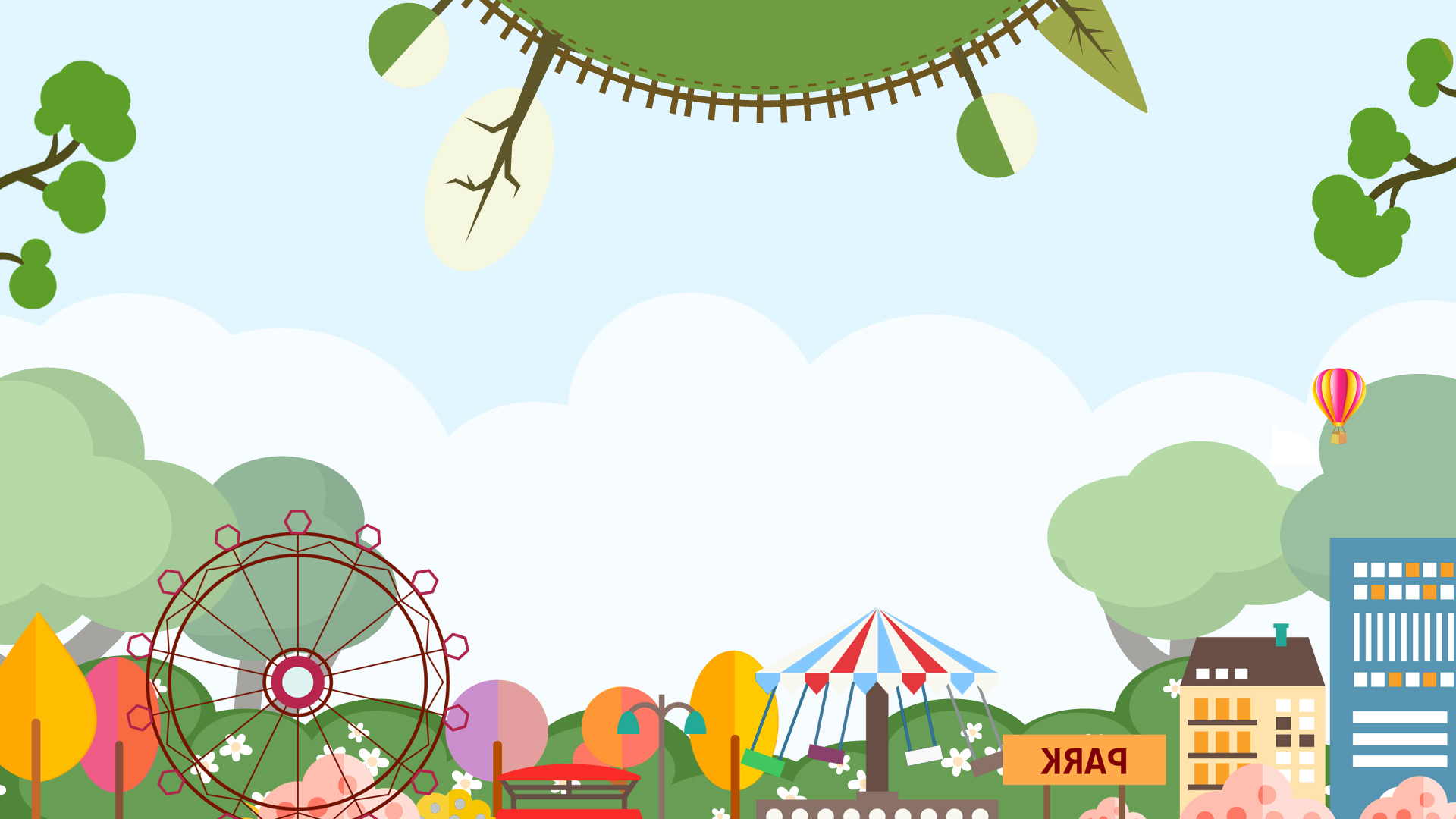 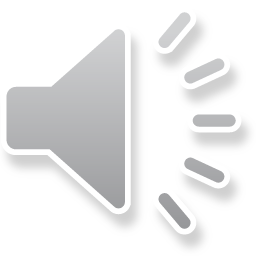 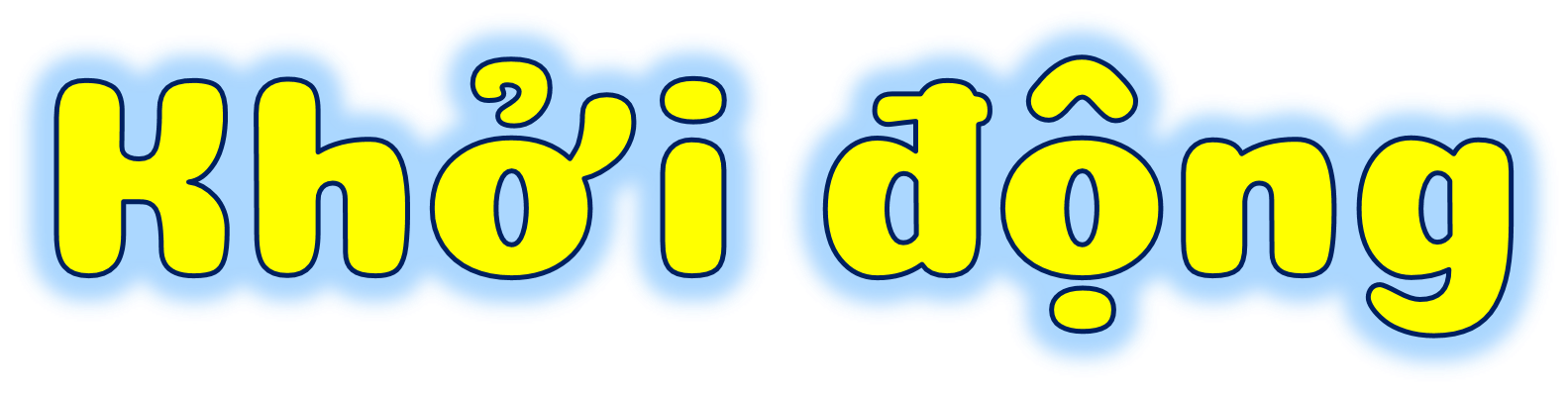 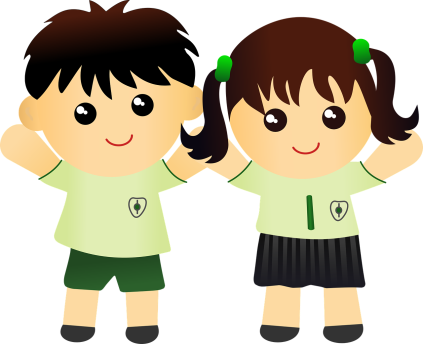 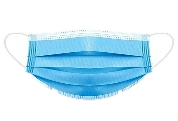 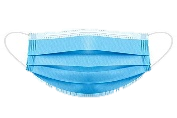 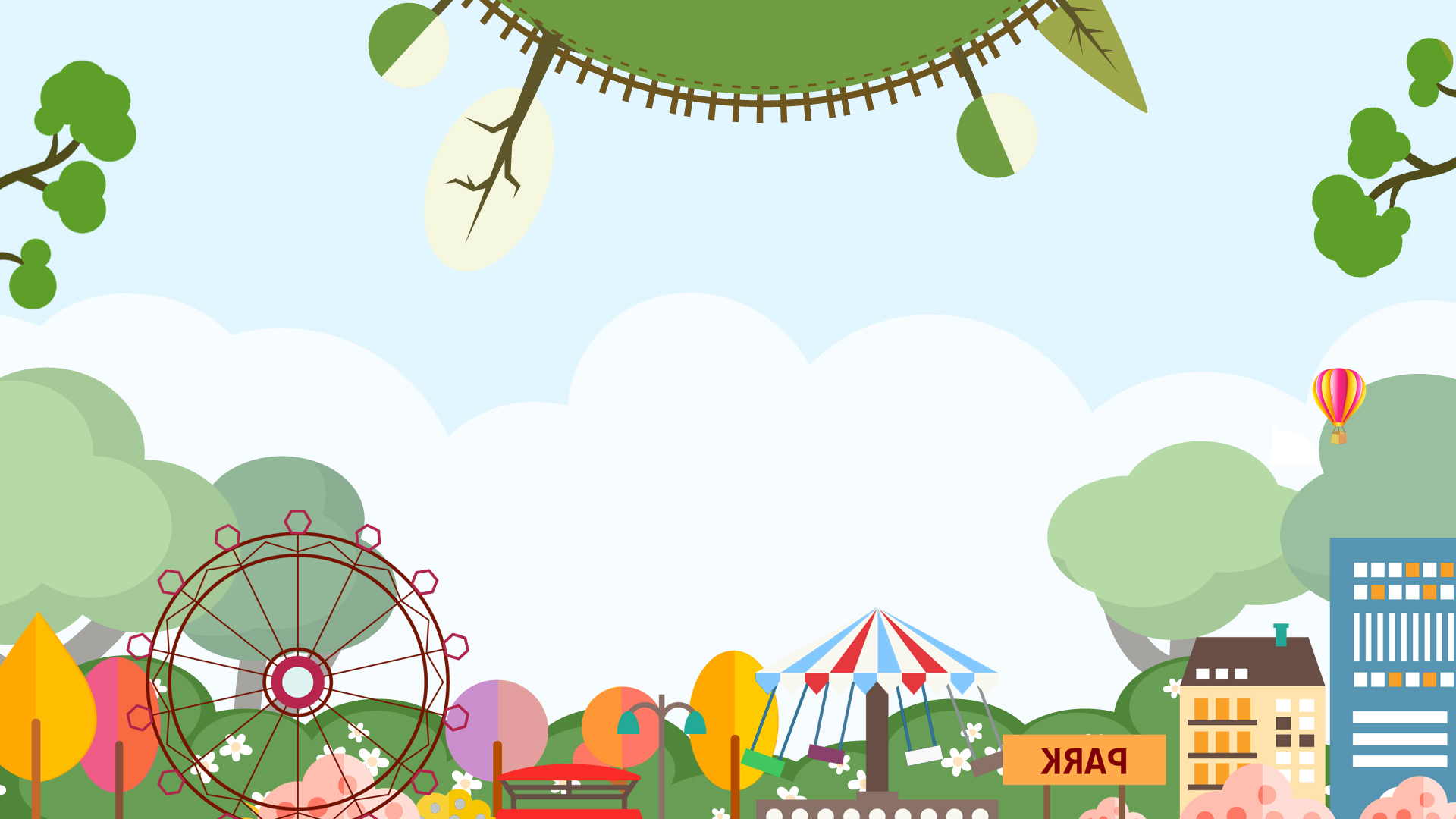 BẢO VỆ 
KHU PHỐ
Các bạn hãy trả lời đúng các câu hỏi mà vi-rut đưa ra để chúng trở về hành tinh của chúng nhé.
Các bạn ơi, thành phố của chúng mình đang bị những con vi-rut đe dọa.
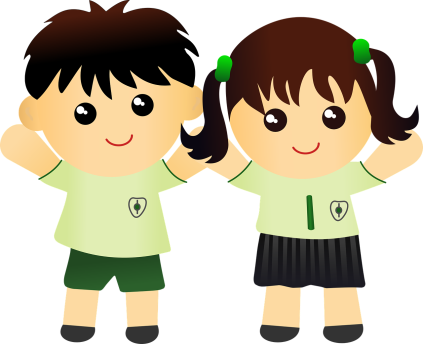 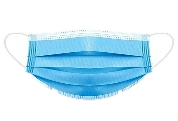 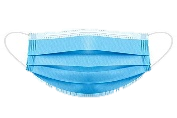 BẢO VỆ KHU PHỐ
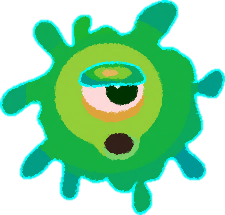 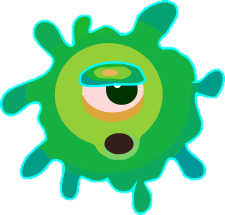 2
1
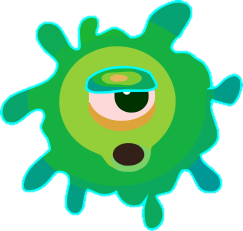 4
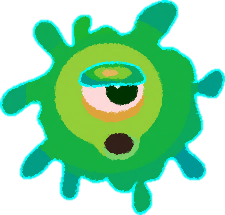 3
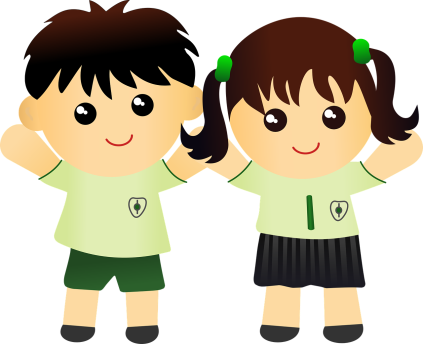 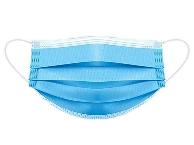 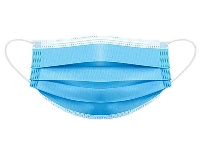 Hoàn thành
[Speaker Notes: Chú thích: Thành phố đang bị những con vi-rut đe dọa, các con hãy trả lời đúng các câu hỏi mà vi-rut đưa ra để chúng trở về hành tinh của chúng nhé. 
Bấm vào con vi rút để đến slide câu hỏi.
Xong 4 câu hỏi bấm vào “Hoàn thành”]
Số?
Đáp án: 10
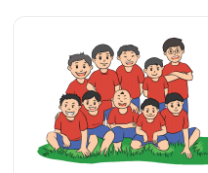 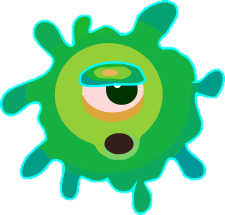 Số ?
Đáp án: 20
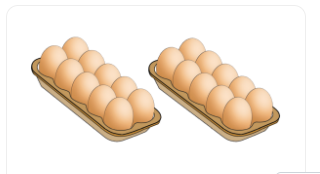 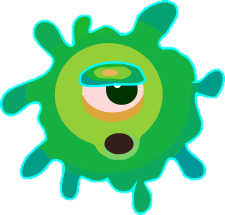 Số?
Đáp án: 15
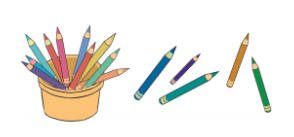 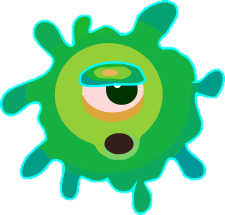 Số?
Đáp án: 18
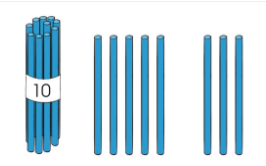 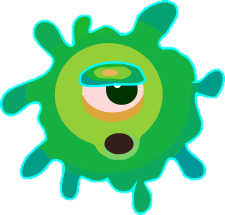 BẢO VỆ KHU PHỐ
Yeah!!!
Cảm ơn các bạn!!!
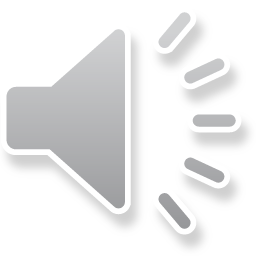 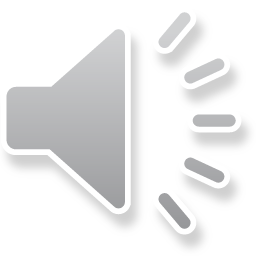 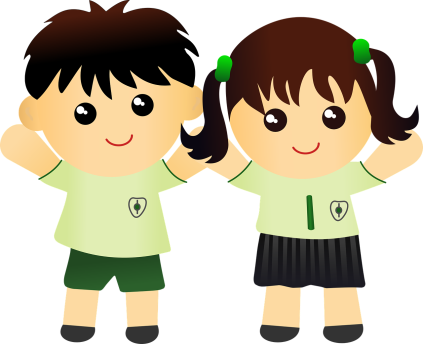 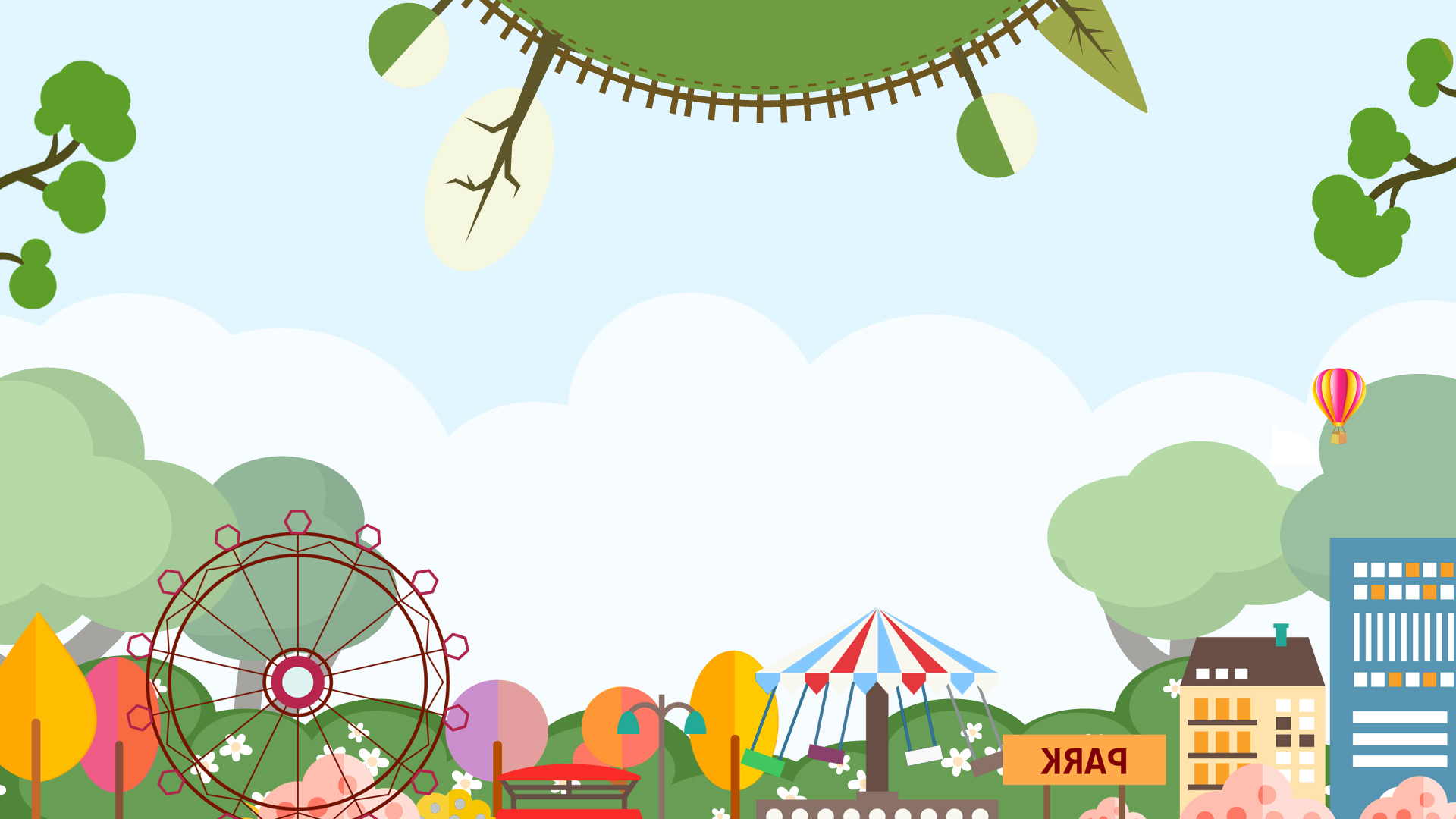 Thứ ... ngày ... tháng ... năm
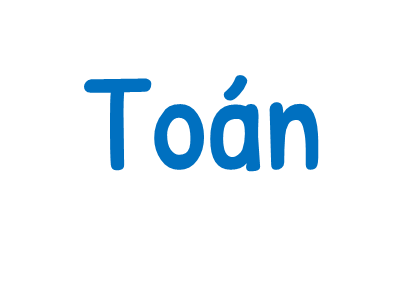 Số có hai chữ số (tiết 2)
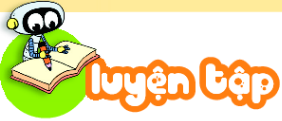 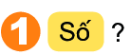 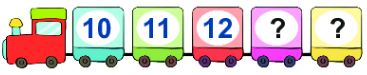 a)
13
14
b)
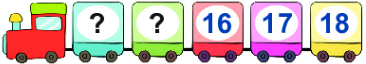 14
15
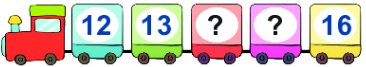 c)
14
15
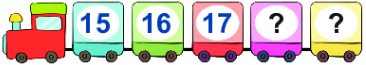 18
19
d)
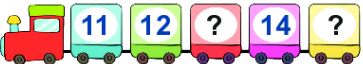 e)
13
15
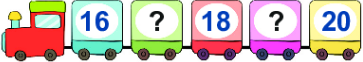 g)
19
17
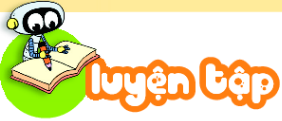 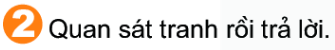 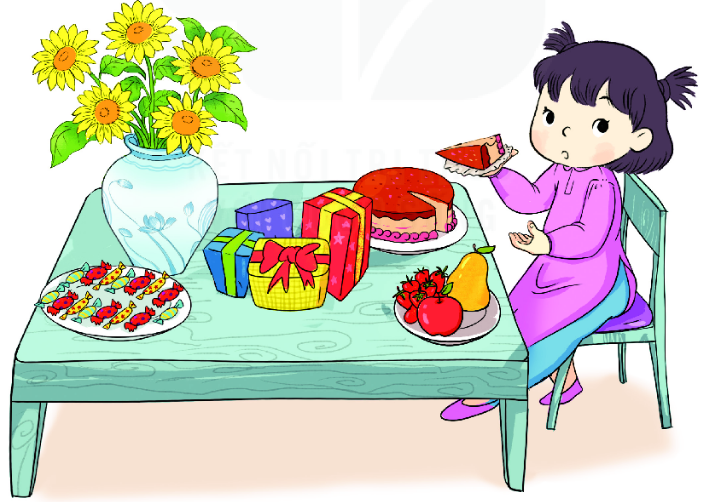 Trên bàn có:
a.  Mấy cái kẹo?
a.  15 cái kẹo
b.  4 gói quà
b.  Mấy gói quà?
c.  Mấy bông hoa?
c.  5 bông hoa
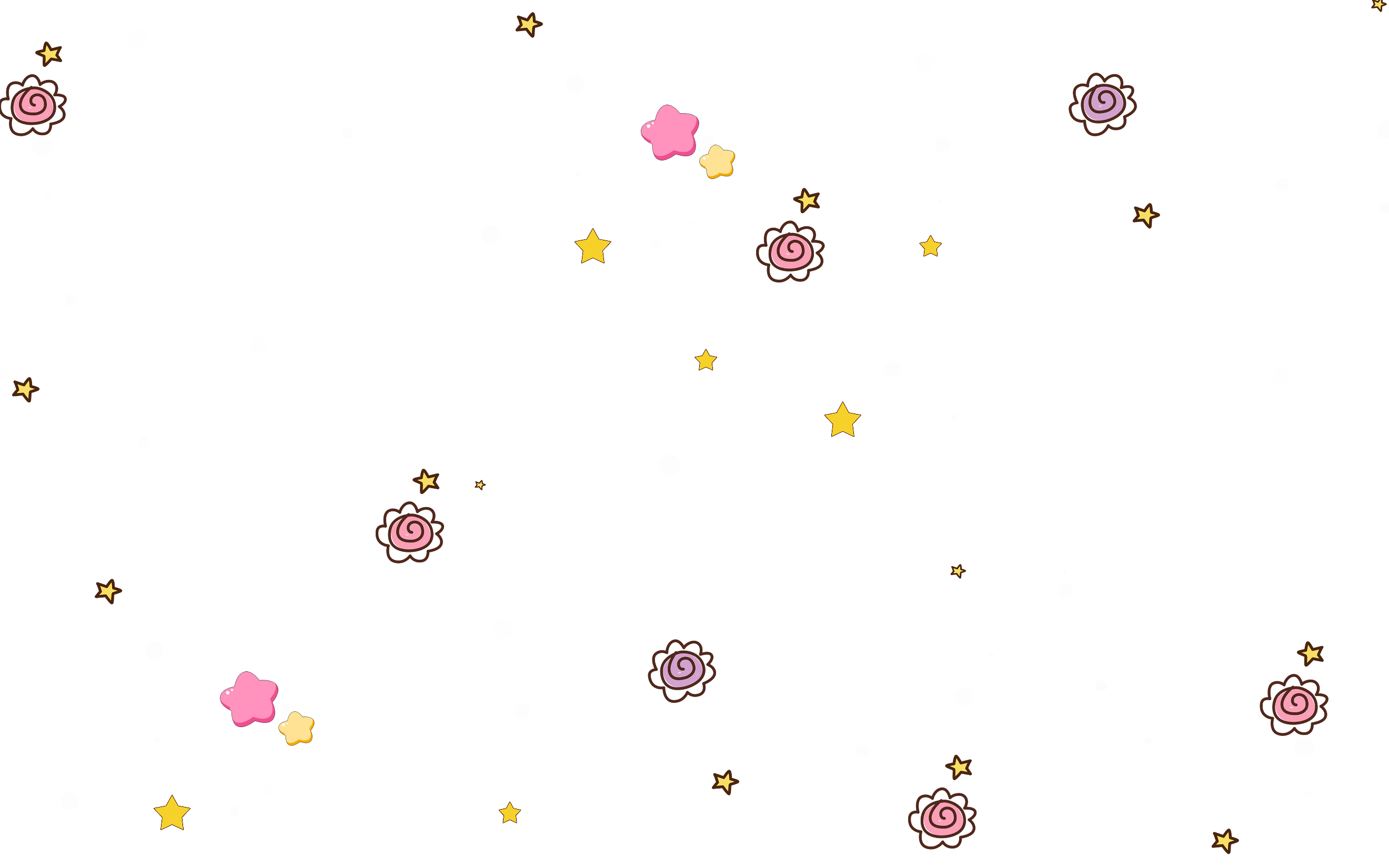 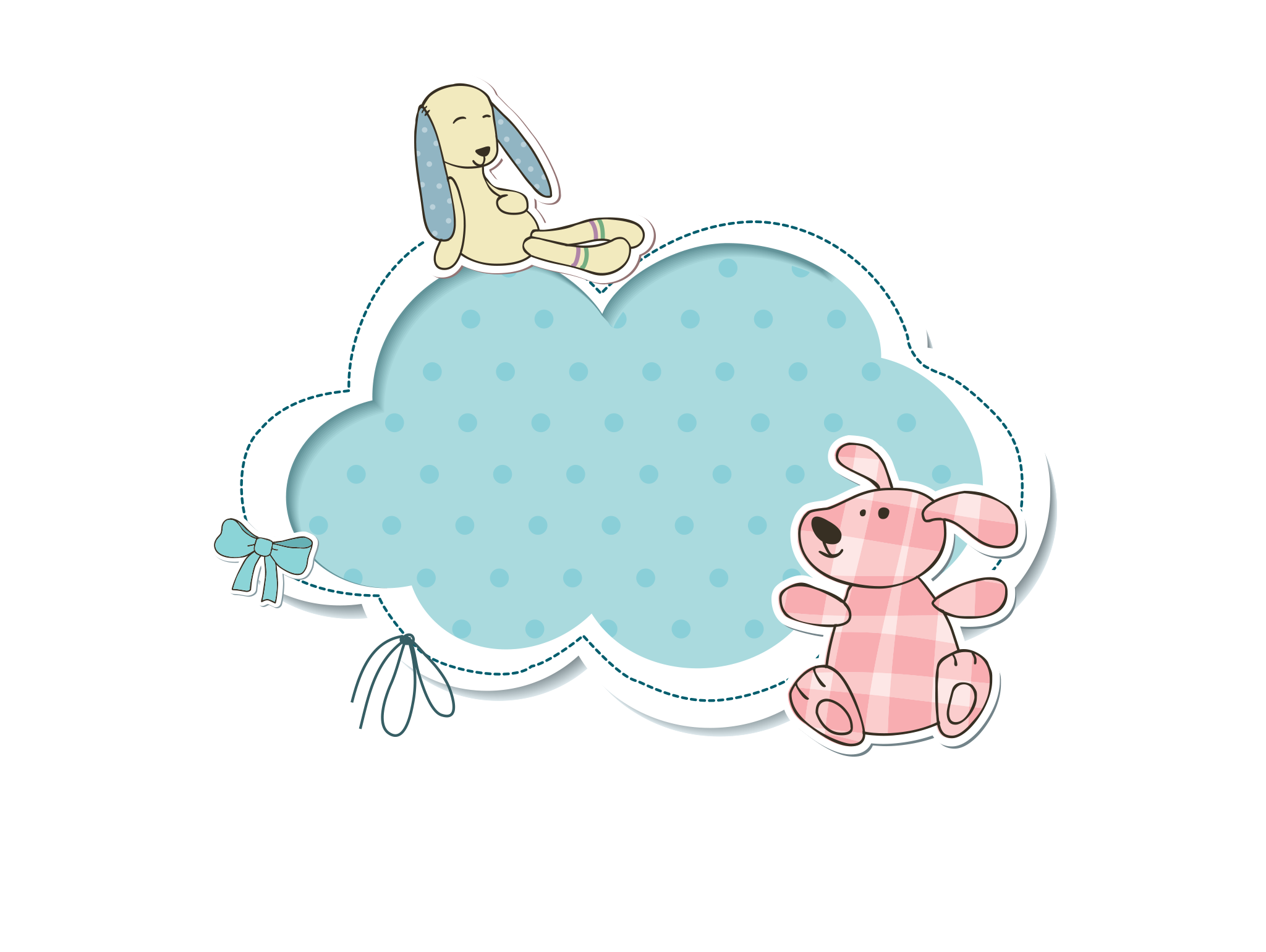 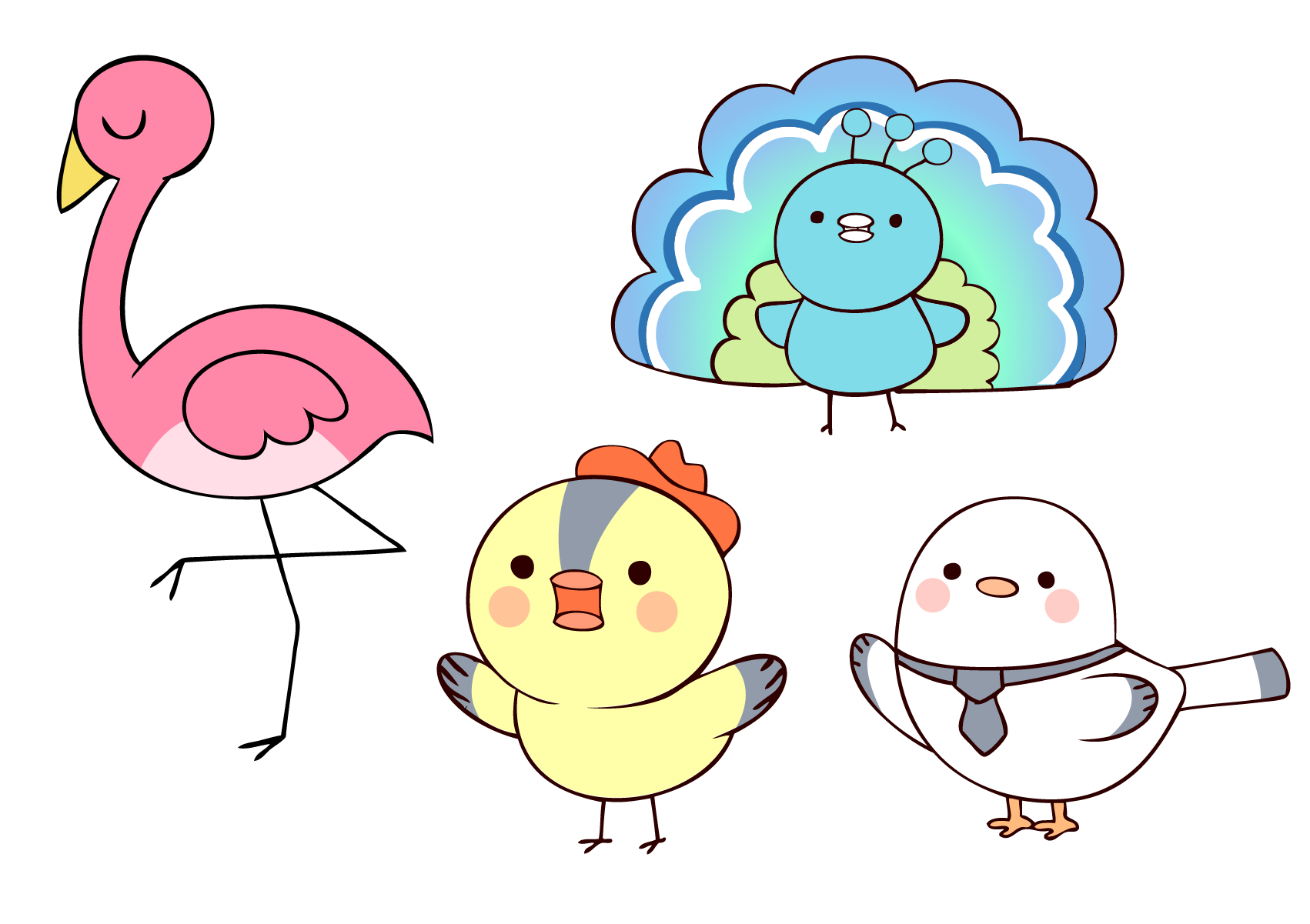 Giải lao
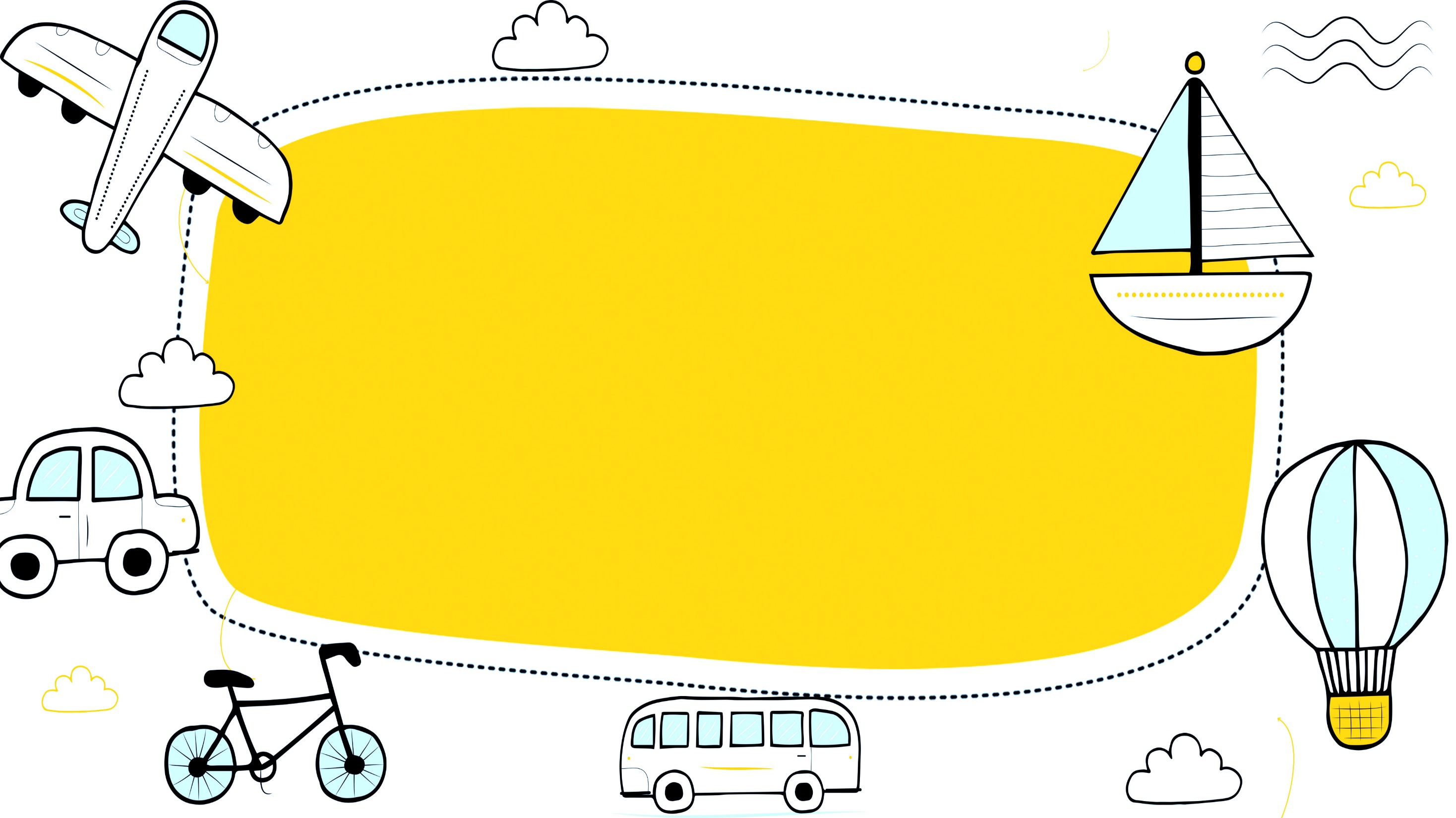 Trò chơi
Đường đến đảo giấu vàng
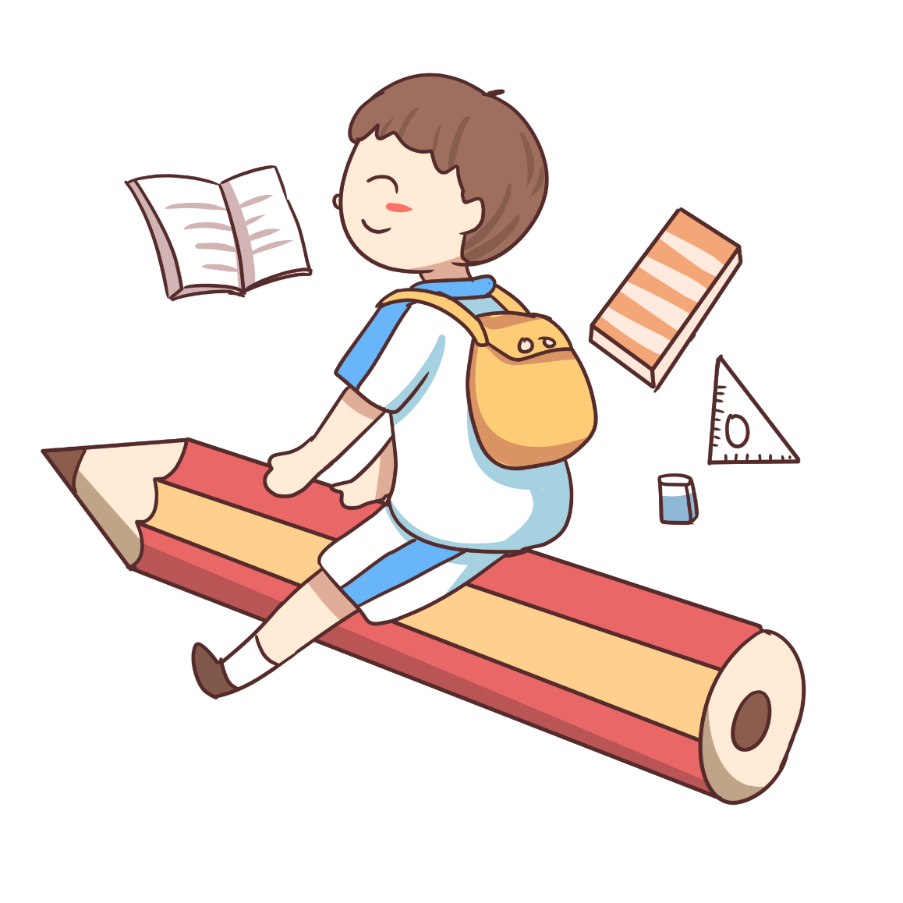 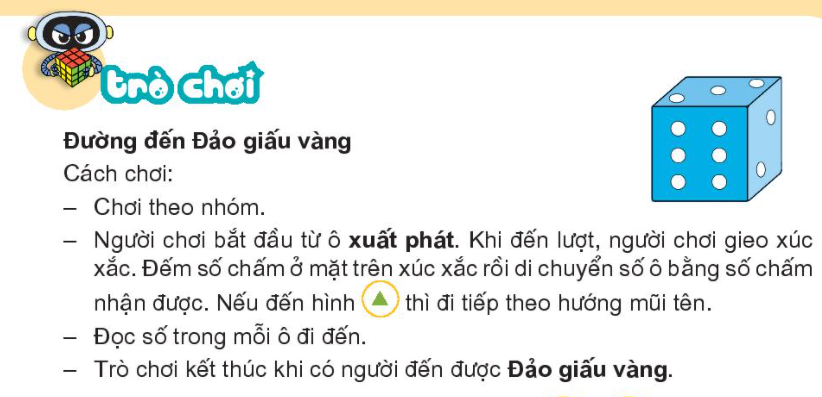 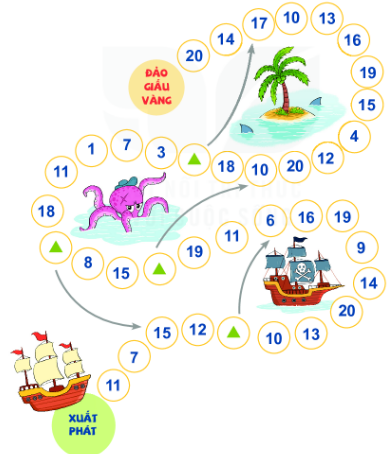 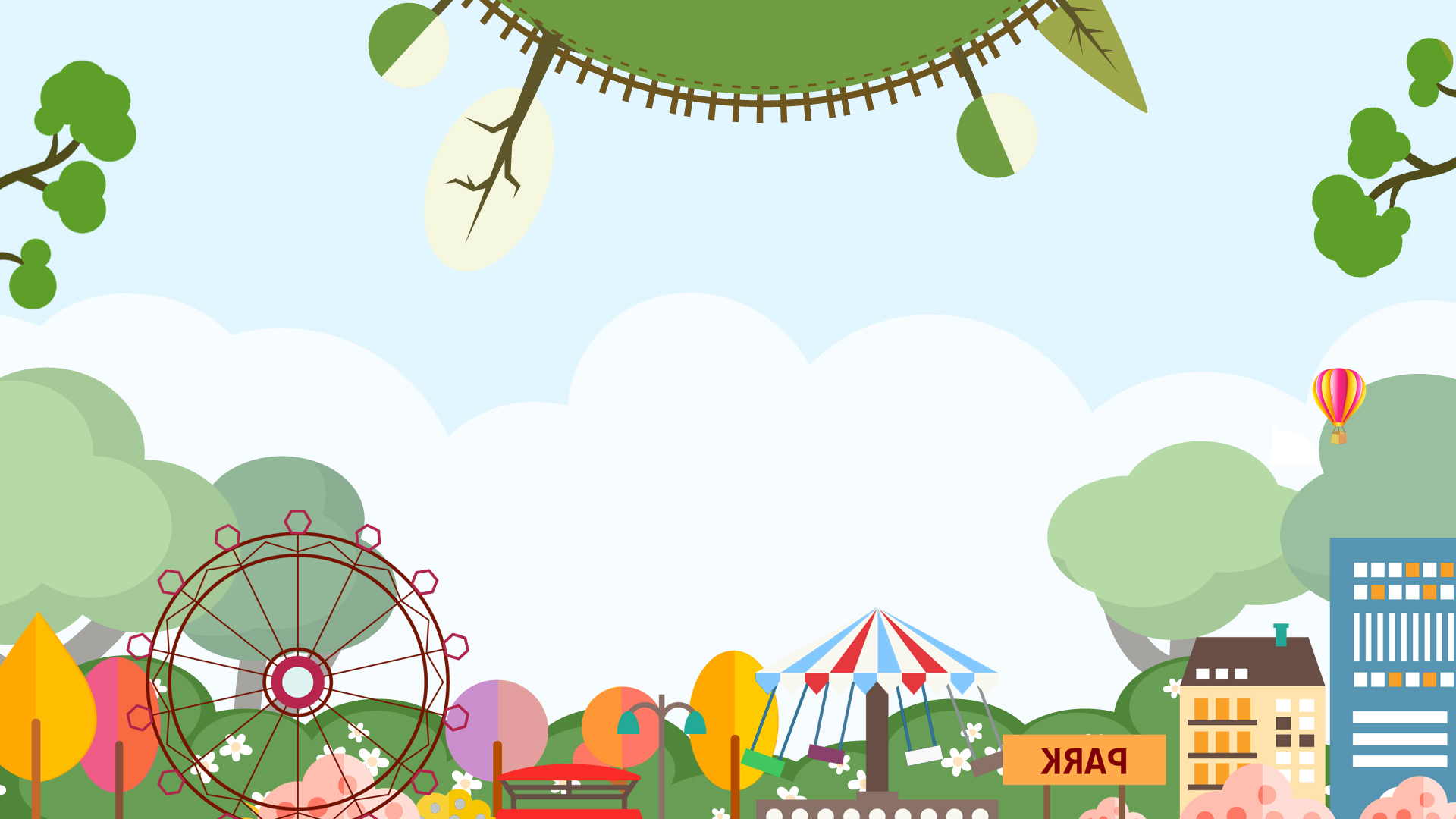 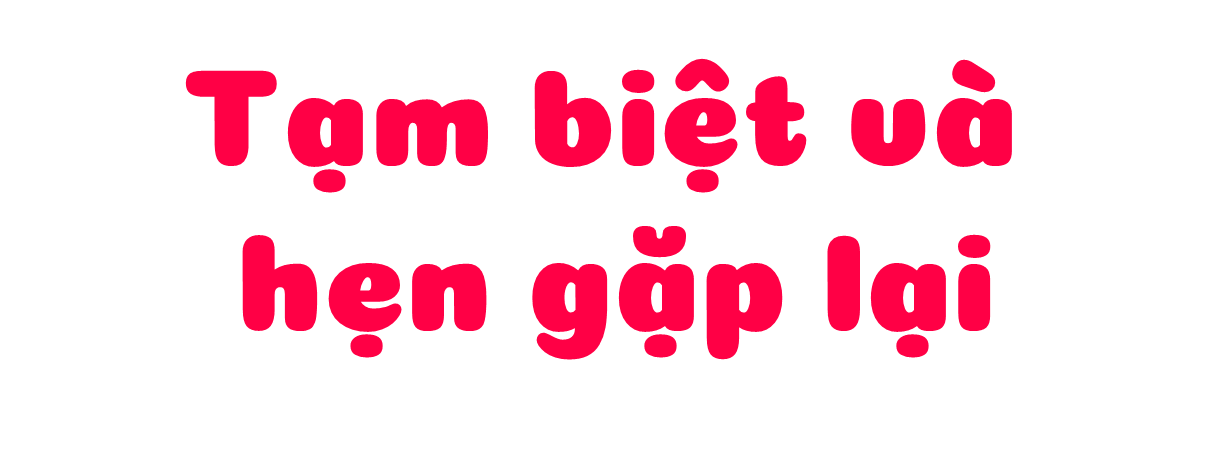